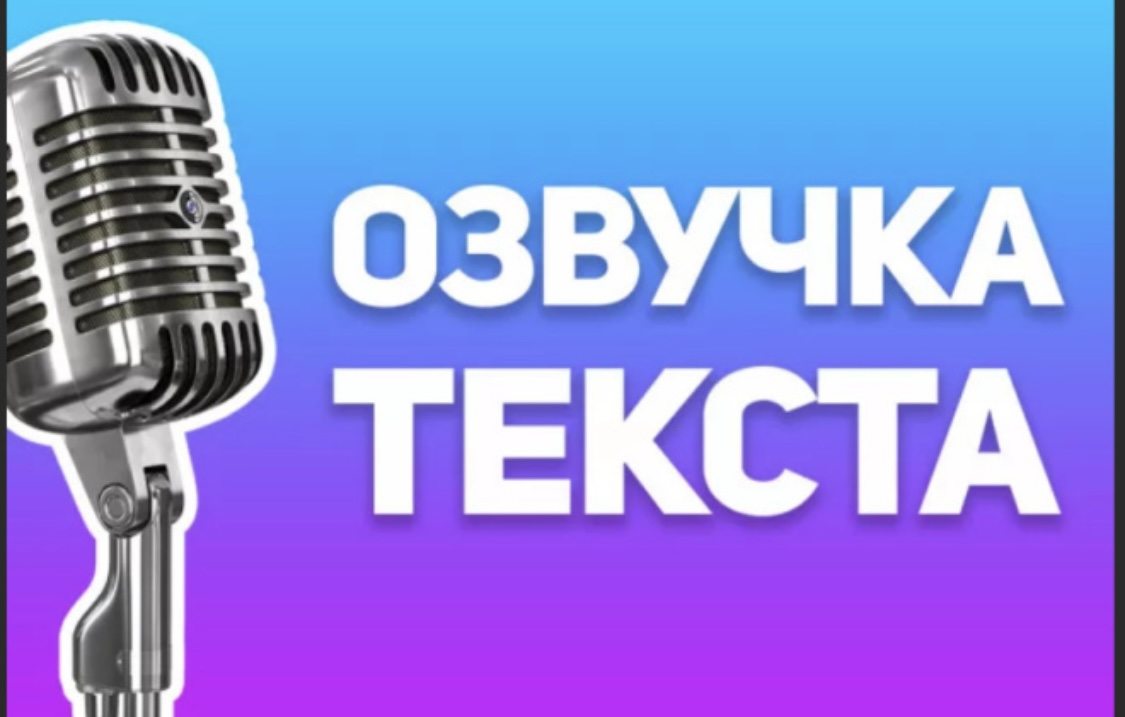 Проект «За Кадром»
Арт-технология
обучение интеллектуальной деятельности средствами художественного творчества, при одновременном изучении иностранного языка
Ситуация успеха Задача учителя -   создать каждому ребёнку ситуацию успеха на уроке
Основные компоненты успеха:
психологический климат 
обстановка жизнерадостности
организация деятельности учащихся на уроке
 разумное сочетание репродуктивных и творческих методов
Виды арт - технологий
игры
сказки
рисование 
раскраски
прием Crafts
 ролевая игра
театр
пантомима
видеосюжеты
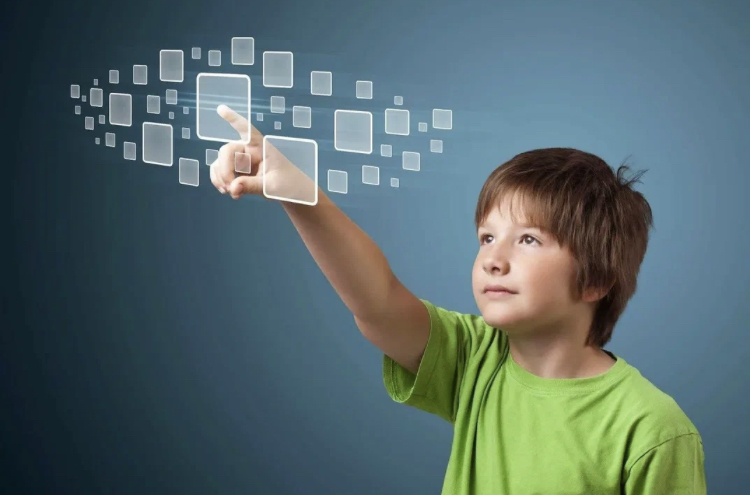 Цель проектаповышение мотивации обучающихся для развития креативного мышления и эмоционального интеллекта на уроках английского языка
Задачи
Развивать творческие способности обучающихся

  Повышать самооценку и самосознание

 Формировать умение решать внутренние и    групповые    проблемы, конфликтные ситуации, и снятию напряжения

 Развивать коммуникативные навыки, навыки социальной поддержки и взаимного доверия
Преимущества
каждый ребенок может стать полноправным участником образовательного процесса
в процессе участия ребенок раскрывает свои чувства, настроения, мысли, своё отношение к окружающему миру
повышаются успеваемость и качество усвоения изучаемого материала
Новизна и эффективность
Стабилизирует психологический микроклимат общеобразовательной школы и класса 

Расширяет и углубляет уровень познавательной активности учащихся 

Создает условия для культурного самоопределения, творческой самореализации личности ребёнка, её интеграции в системе мировой культуры
Актуальность
Арт технологии позволяют устранить противоречия между требованиями основной программы и потребностями учащихся в дополнительном языковом материале 
 Применять полученные знания на практике  
Реализовать учащимся свой творческий потенциал
Формы работы
по количеству участников
по степени активности
индивидуальная
групповая
коллективная
пассивная
активная
смешанная
Практическое применение
Где?
С кем?
на уроках в рамках контроля говорения
 на открытых мероприятиях 
 Методических неделях 
 Фестивалях Наук
 на занятиях внеурочной деятельности
 при подготовке к ВПР, ОГЭ и ЕГЭ
учащиеся начальной школы
учащиеся среднего и старшего звена
Наши планы
Harry Potter by J. K. Rowling
Alice in Wonderland by Lewis Carroll